Chào mừng thầy cô và các em 
đến với môn Tiếng Việt
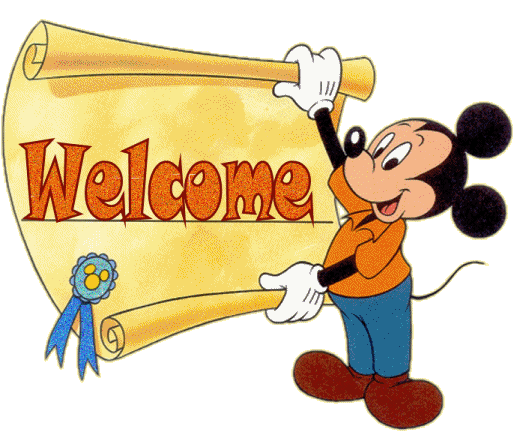 Tiết 3
Viết
CHỮ HOA M
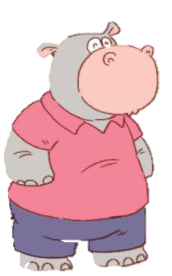 Viết chữ hoa M
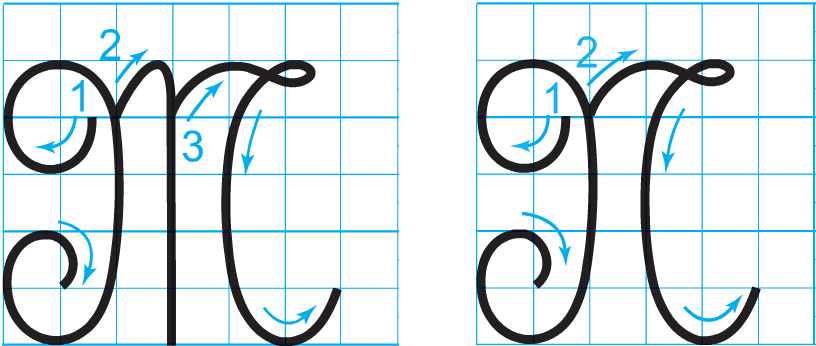 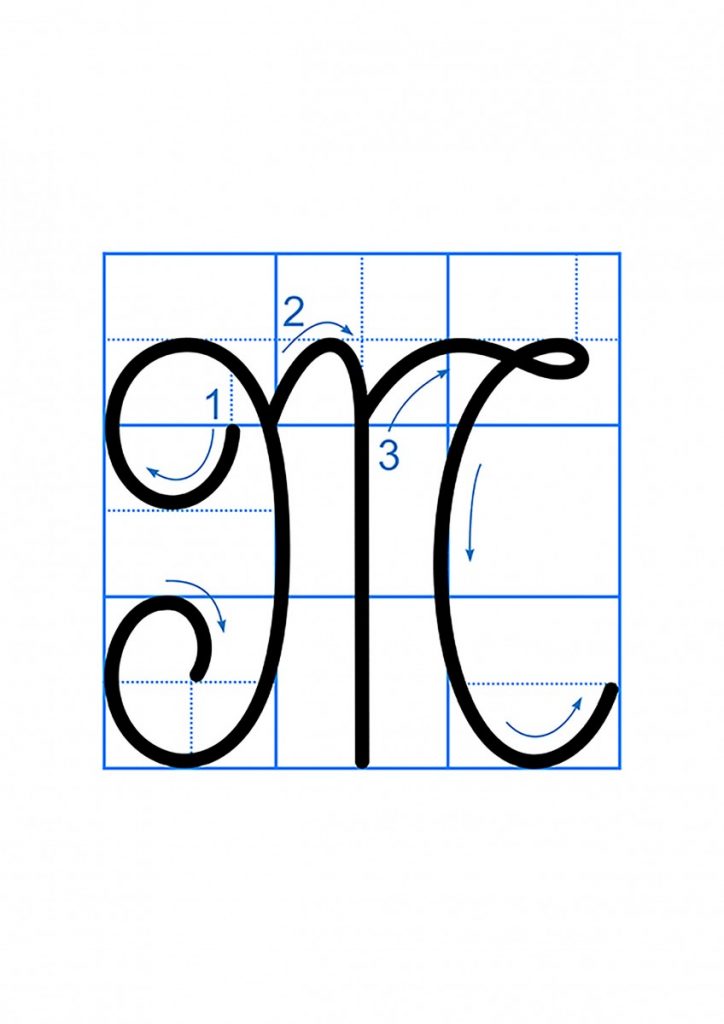 Quan sát và nêu chiều cao, độ rộng của chữ hoa M kiểu 2
Chữ hoa M có mấy nét?
Chọn ý đúng nhất:
*Con chữ J cỡ vừa cao mấy ô li ?
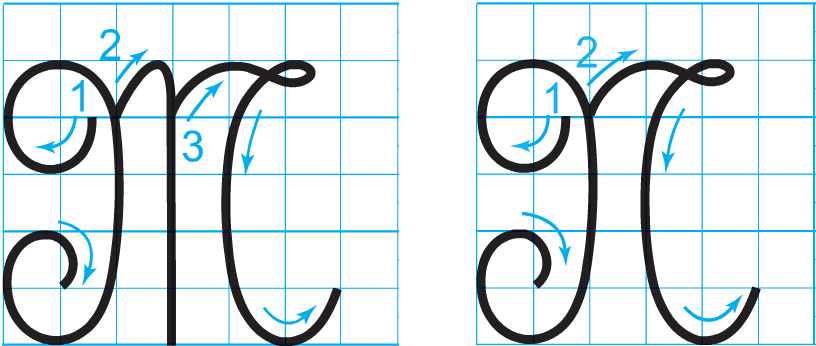 a) 4 ô li
b) 5 ô li
c) 6 ô li
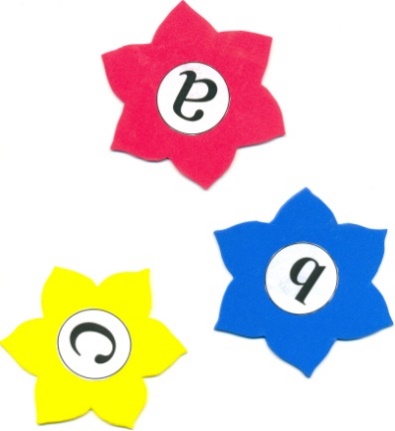 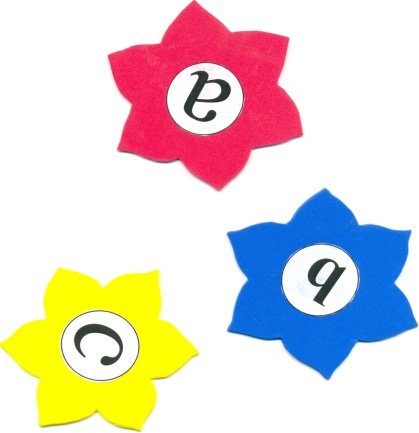 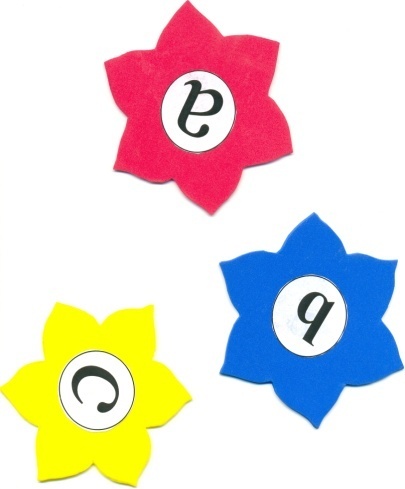 Chọn ý đúng nhất:
*Con chữ J  cỡ nhỏ cao mấy ô li ?
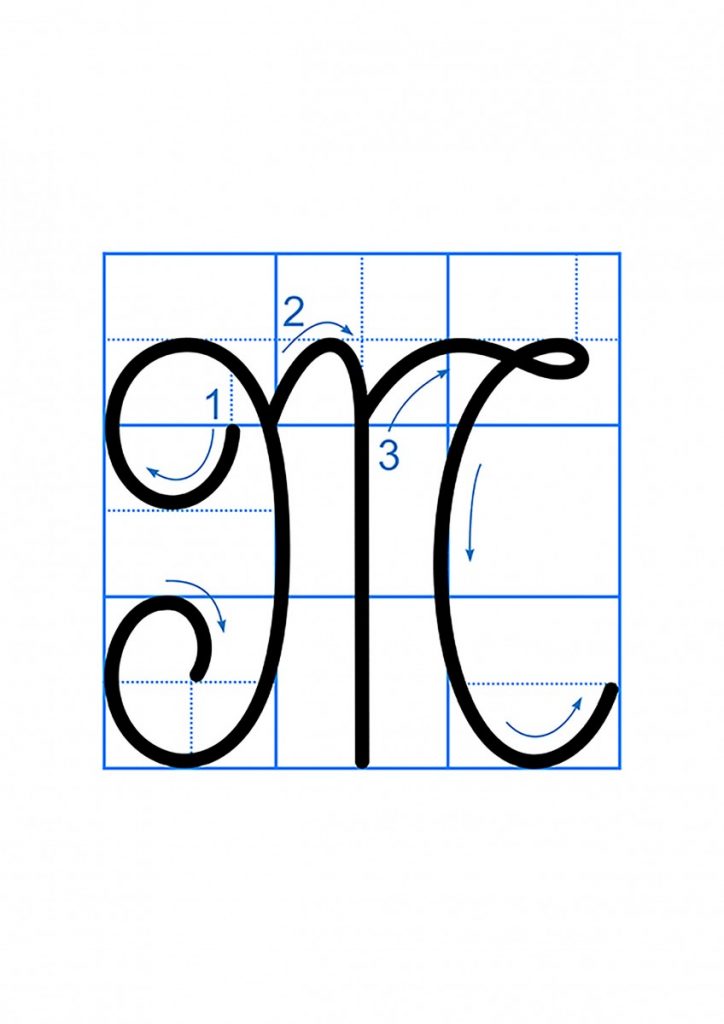 a) 2 ô li rưỡi
b) 4 ô li
c) 6 ô li
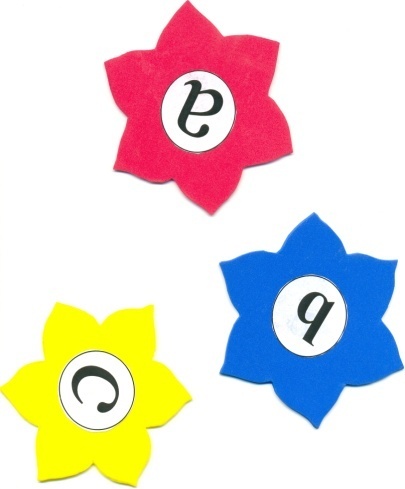 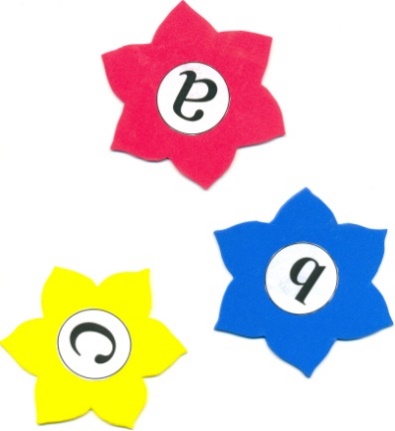 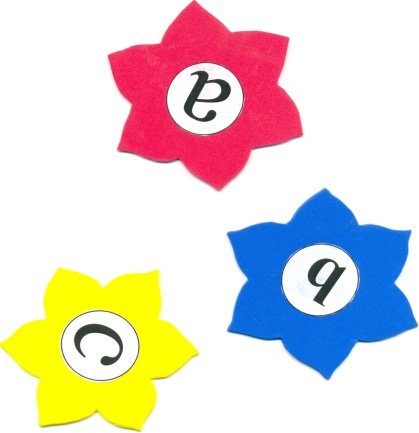 Chọn ý đúng nhất:
*Con chữ J gồm mấy nét?
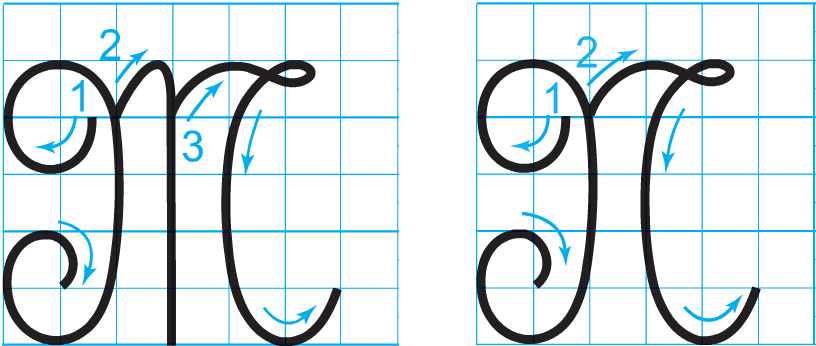 a) 3 nét
b) 4 nét
c)  5 nét
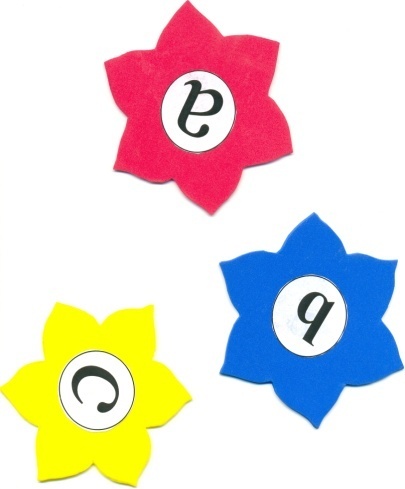 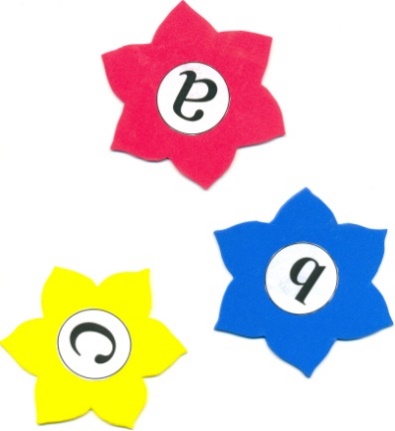 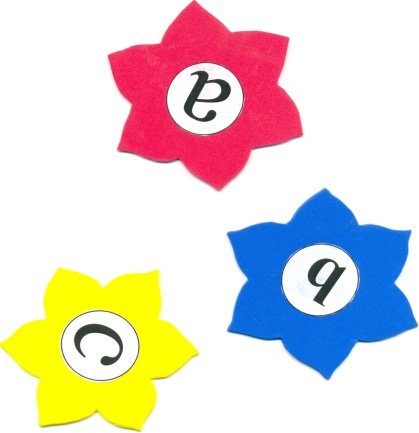 Chữ hoa M ( cỡ vừa)
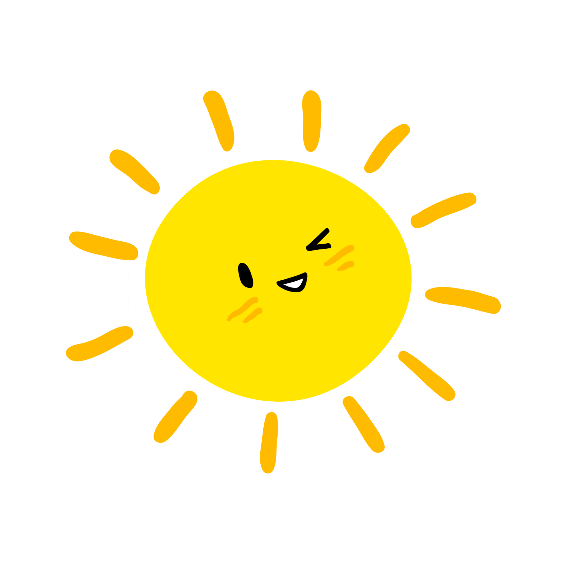 Viết chữ hoa M (cỡ nhỏ)
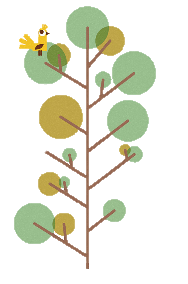 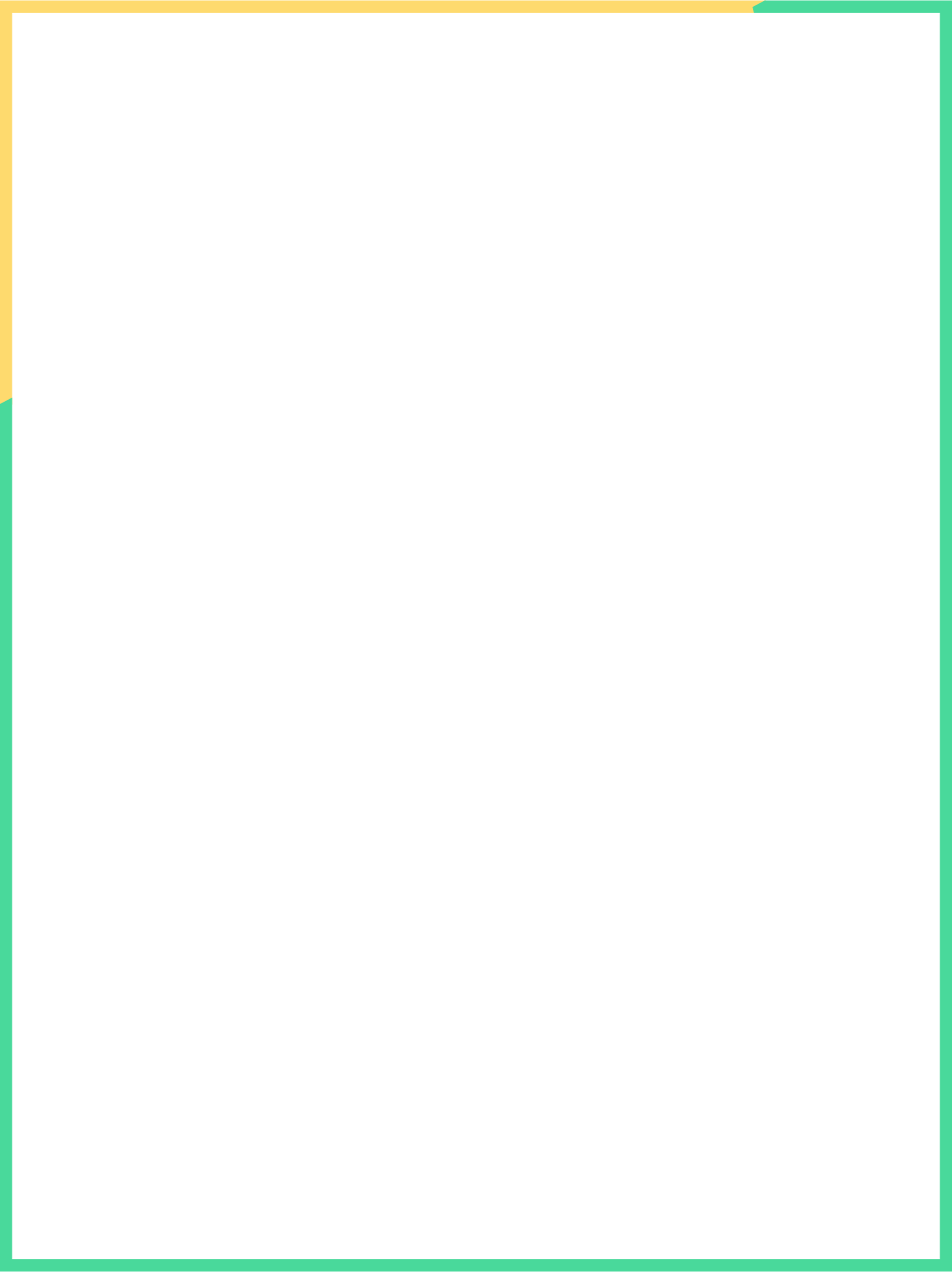 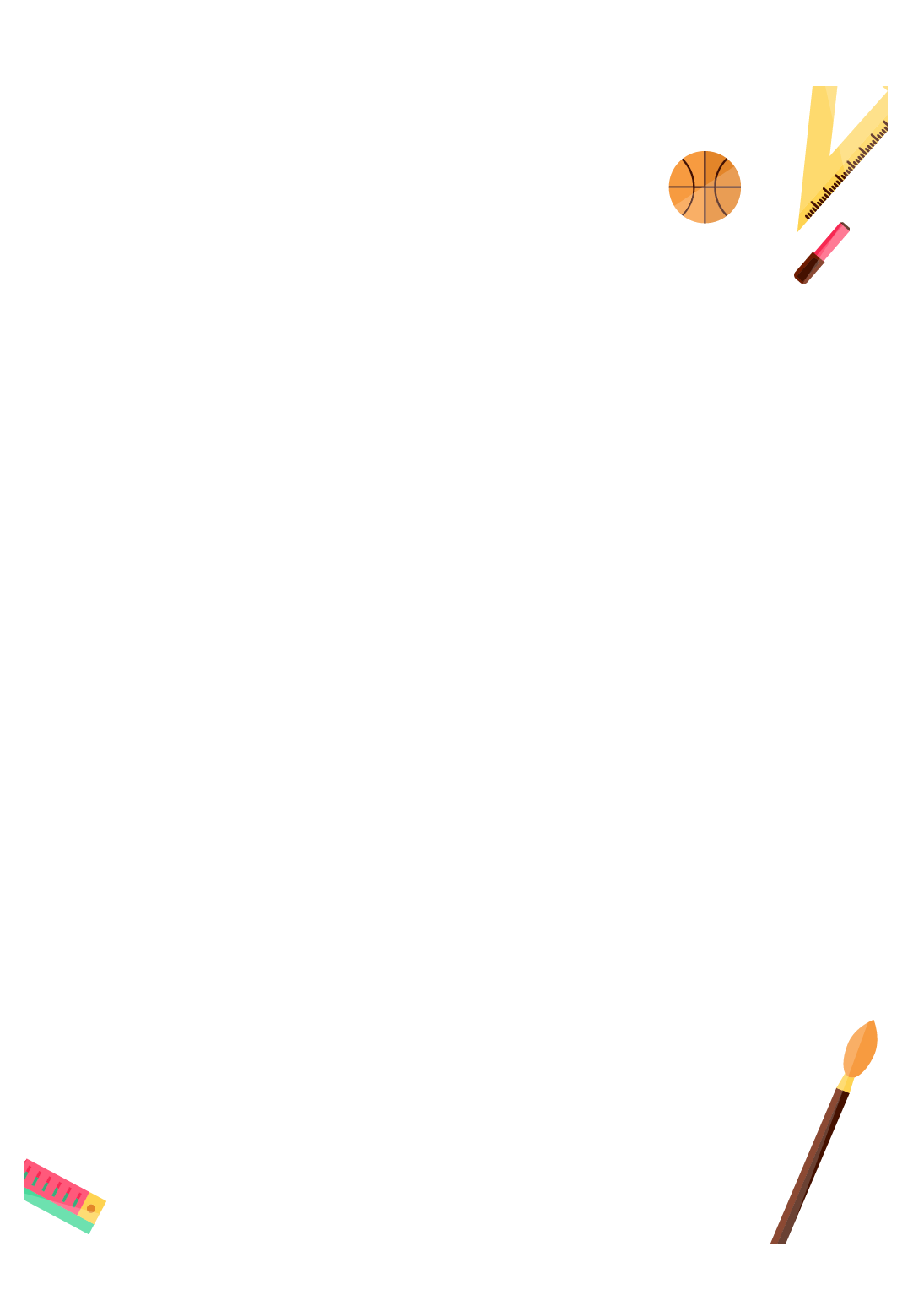 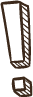 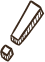 Viết bảng con
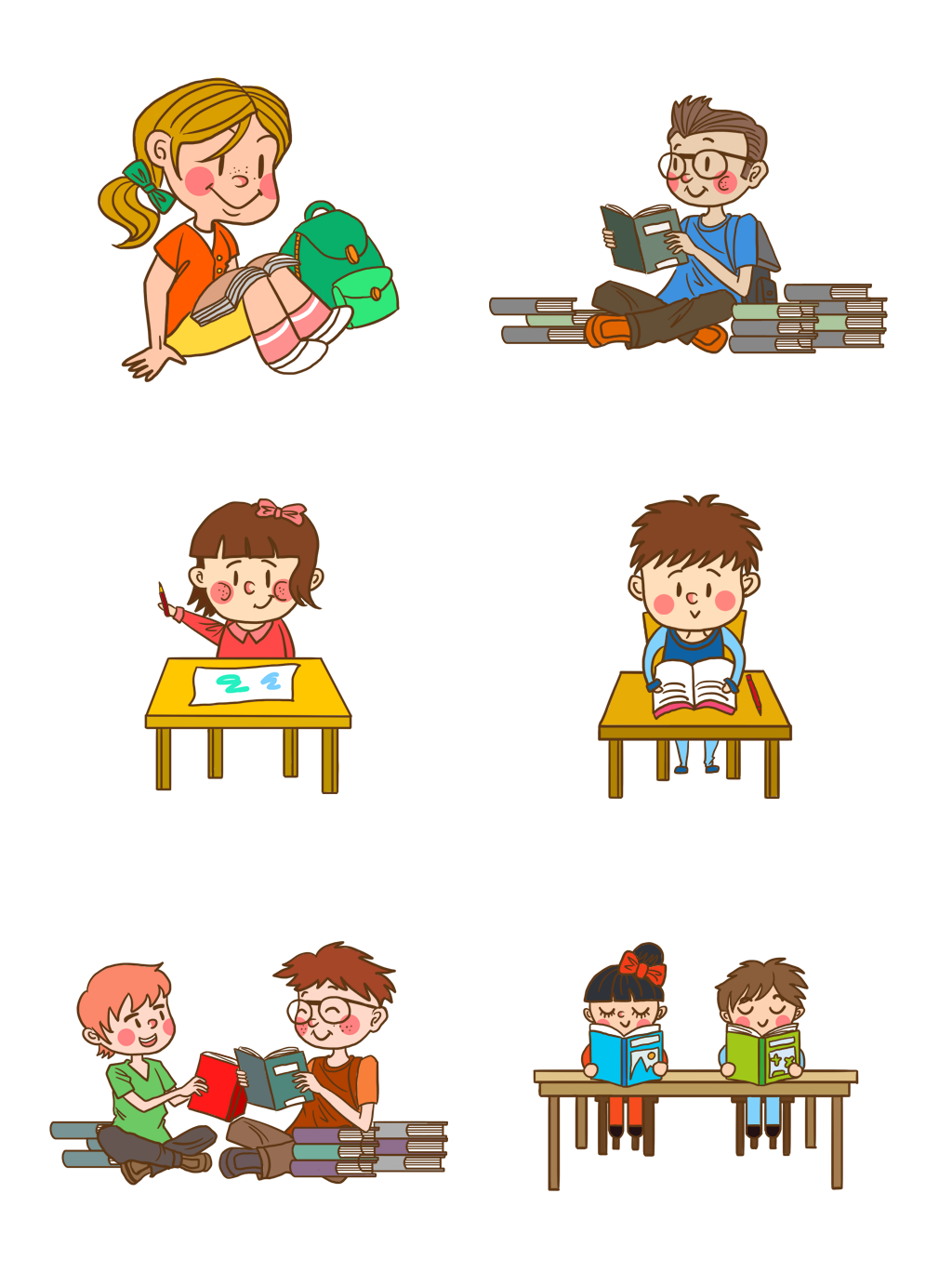 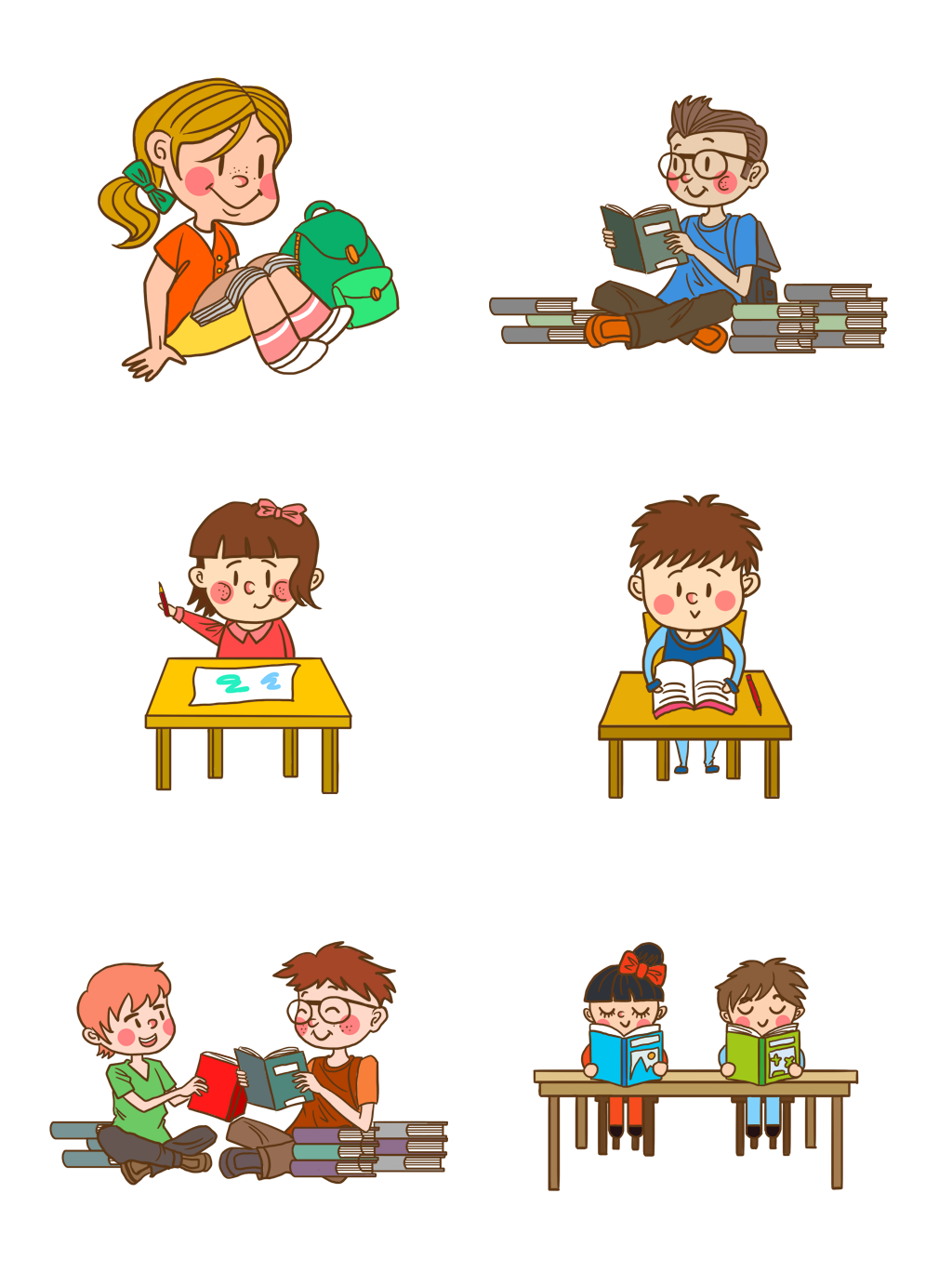 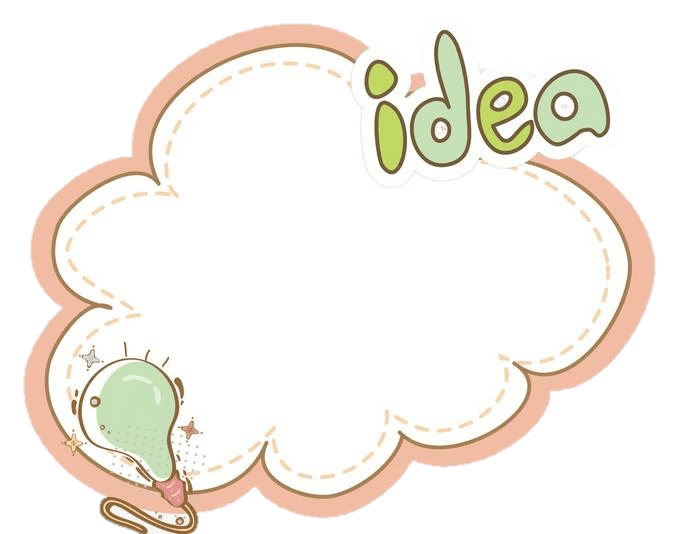 VIẾT BÀI
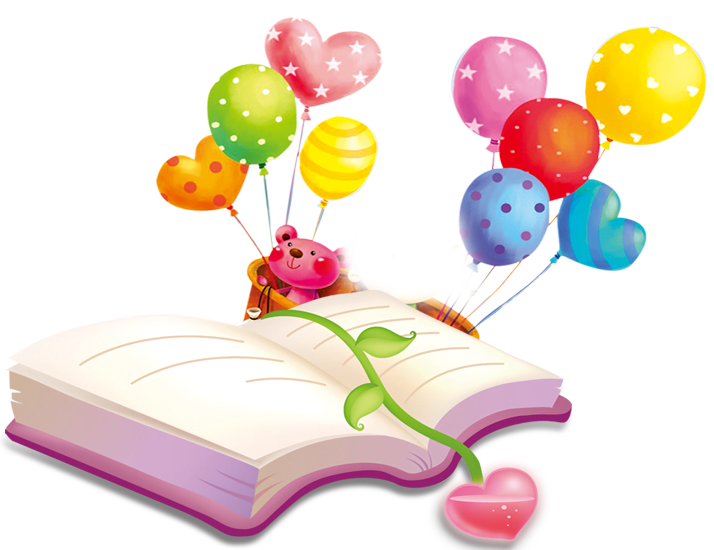 Học sinh viết bài vào vở ô li
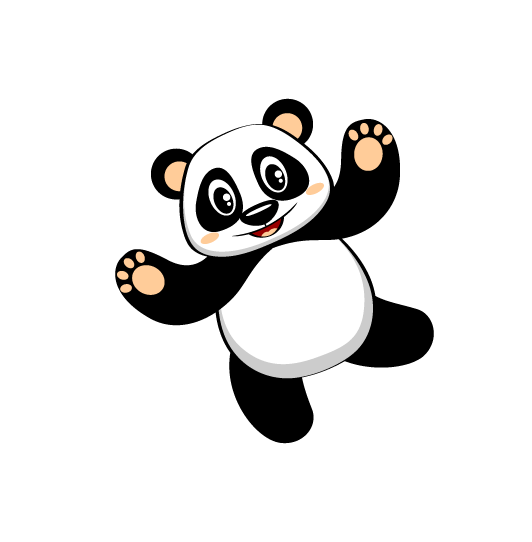 Củng cố, dặn dò